«Каждый ребёнок  в своё время –
 есть настоящий гений» 
К.И. Чуковский
«Методы решения творческих задач . Синектика».

Выполнила: Коржавина  
Наталья Андреевна
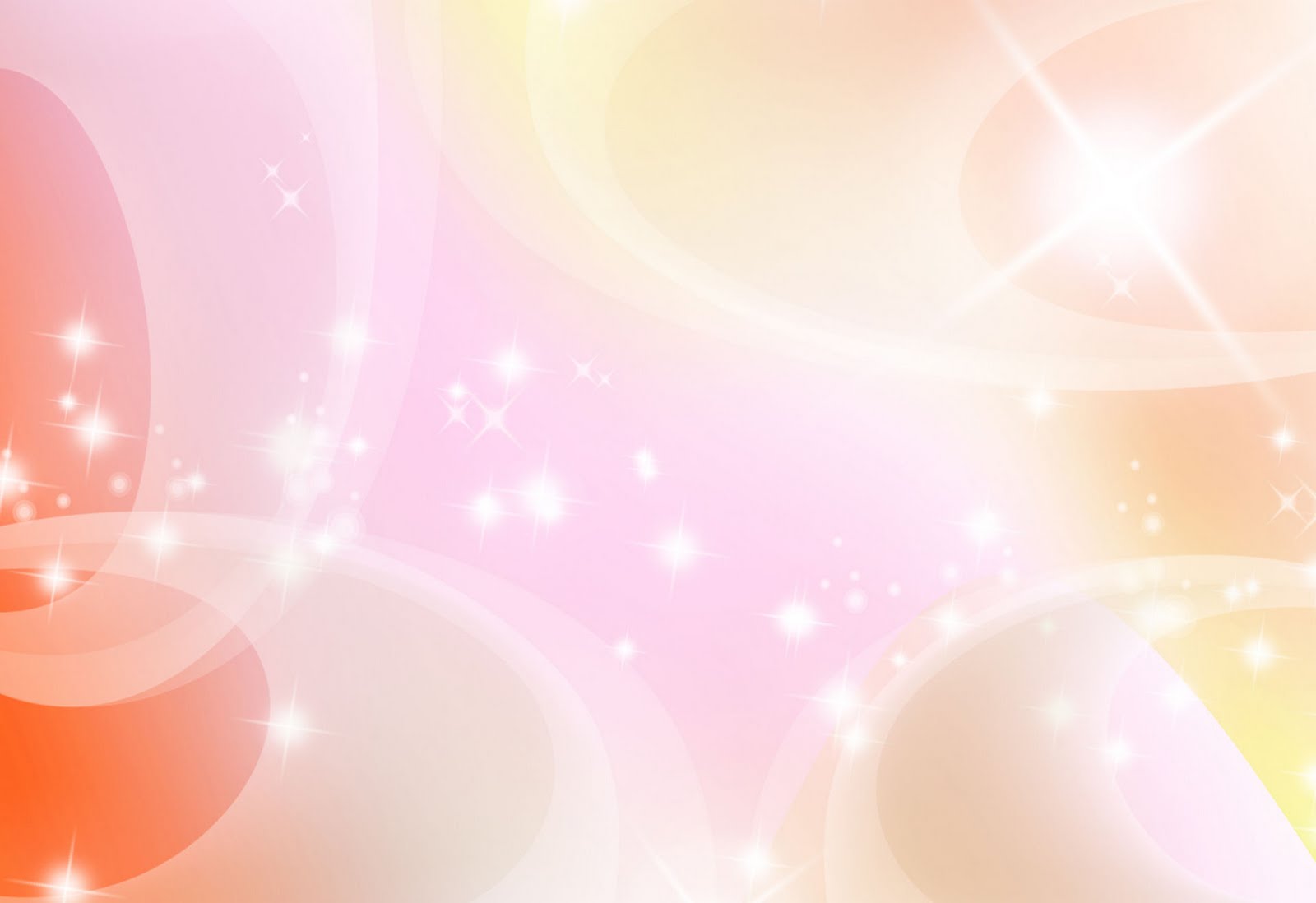 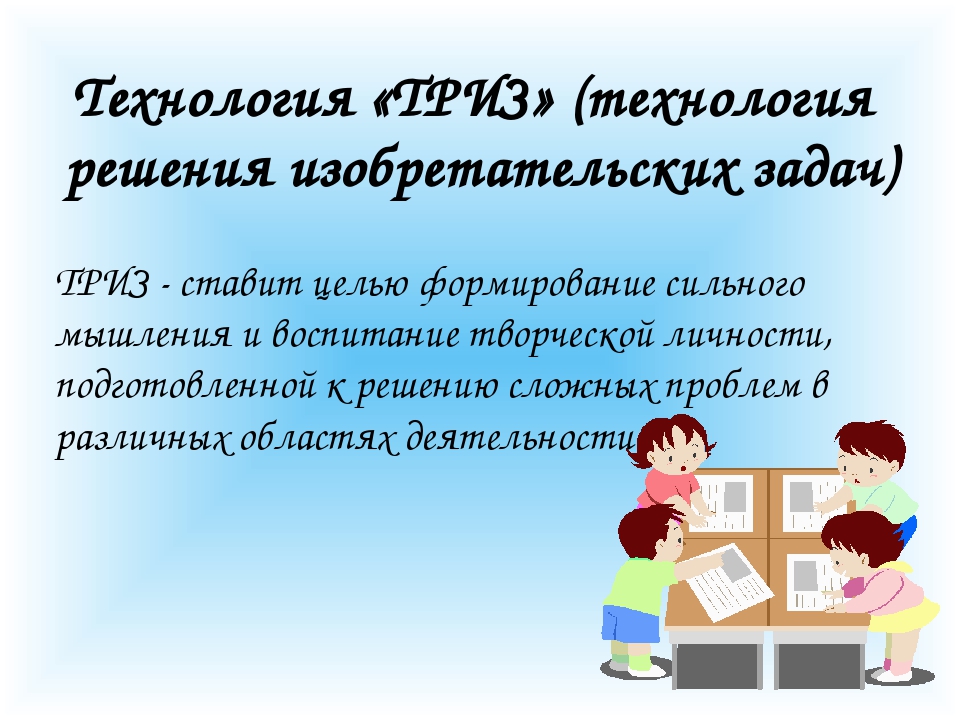 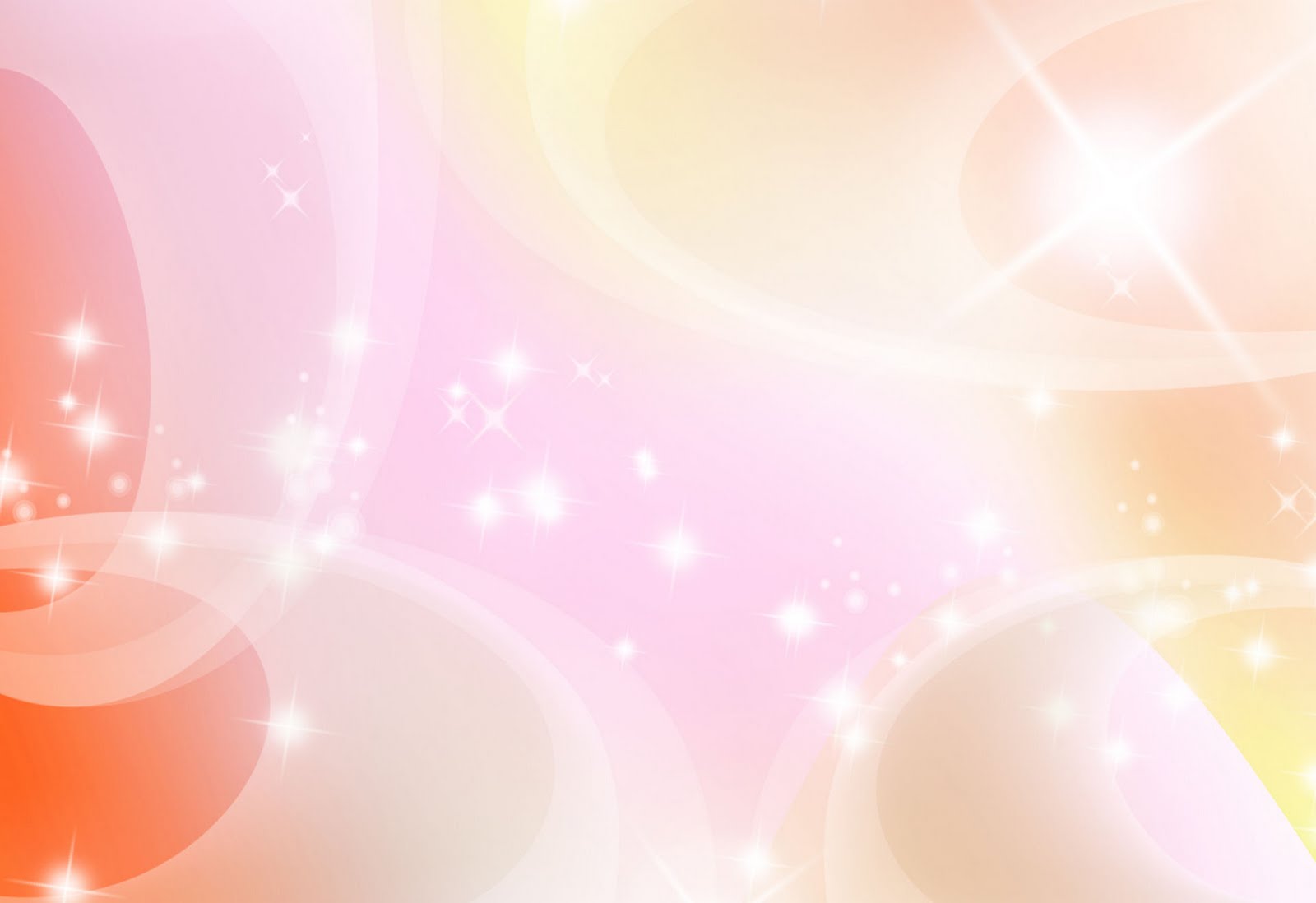 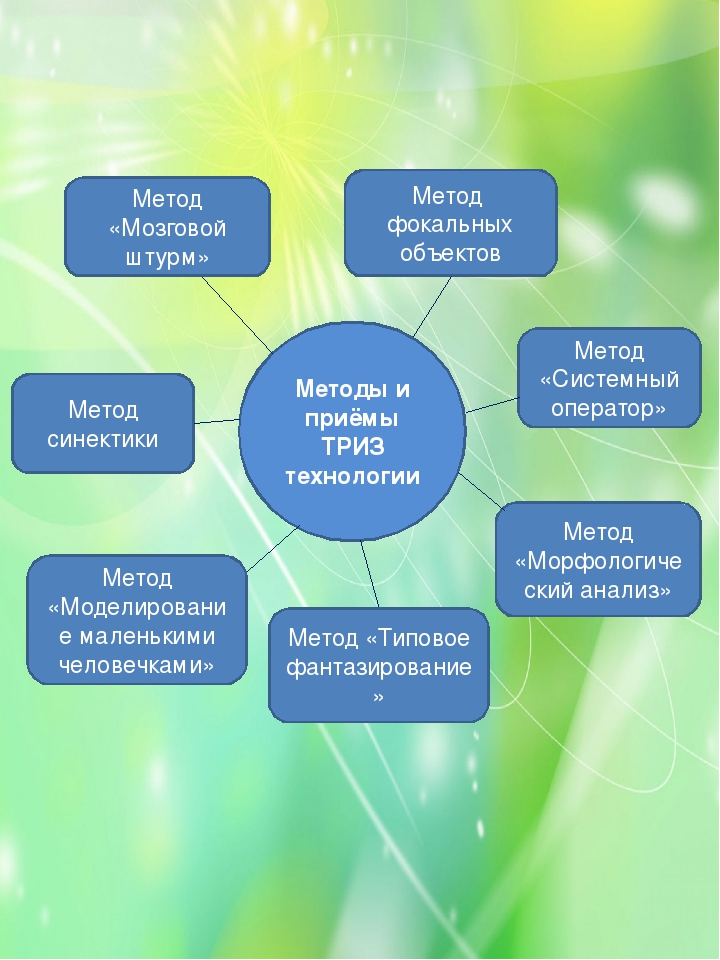 Метод синектики  предложил в 50 годах  ХХ столетия Уильям Гордон.
    Синектика- метод поиска творческих решений.
    Синектика – в переводе с греческого это слово означает  
«совмещение разнородных элементов».
Термин «синектика» обозначает совмещение в процессе поиска решения проблемы разнородных, порой даже несовместимых элементов.
Суть метода – нахождение близкого по сущности решения путем последовательного нахождения аналогов( подобий) в различных областях знаний или исследование действия (поведения) объекта в измененных условиях. 
    Синектика – это мозговой штурм , проводимый с использованием аналогий.
Цель синектики-развитие творческого мышления и памяти.
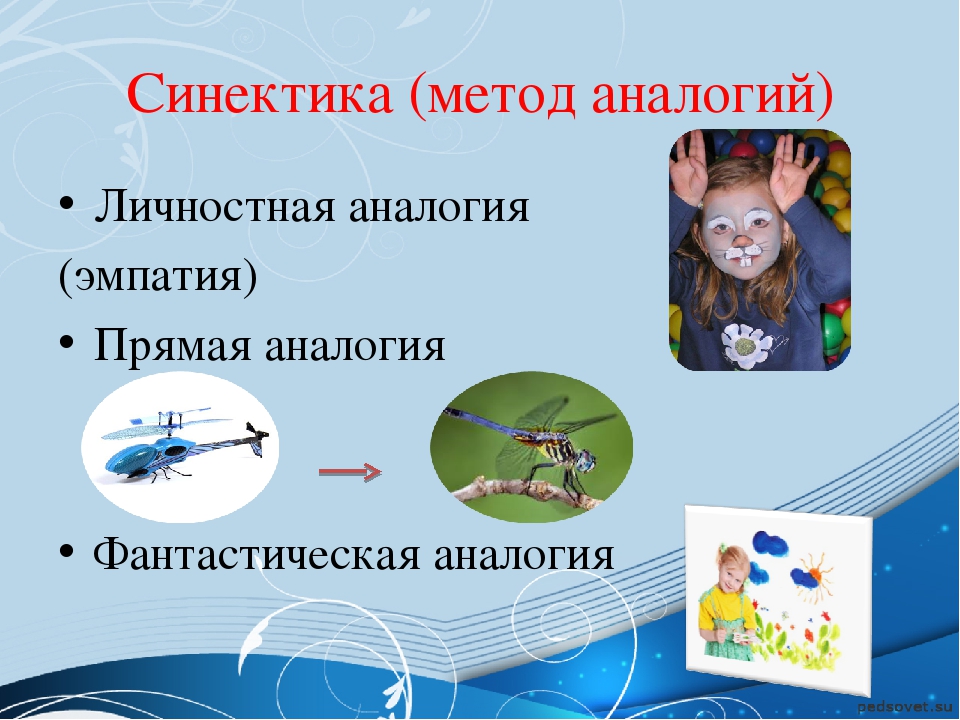 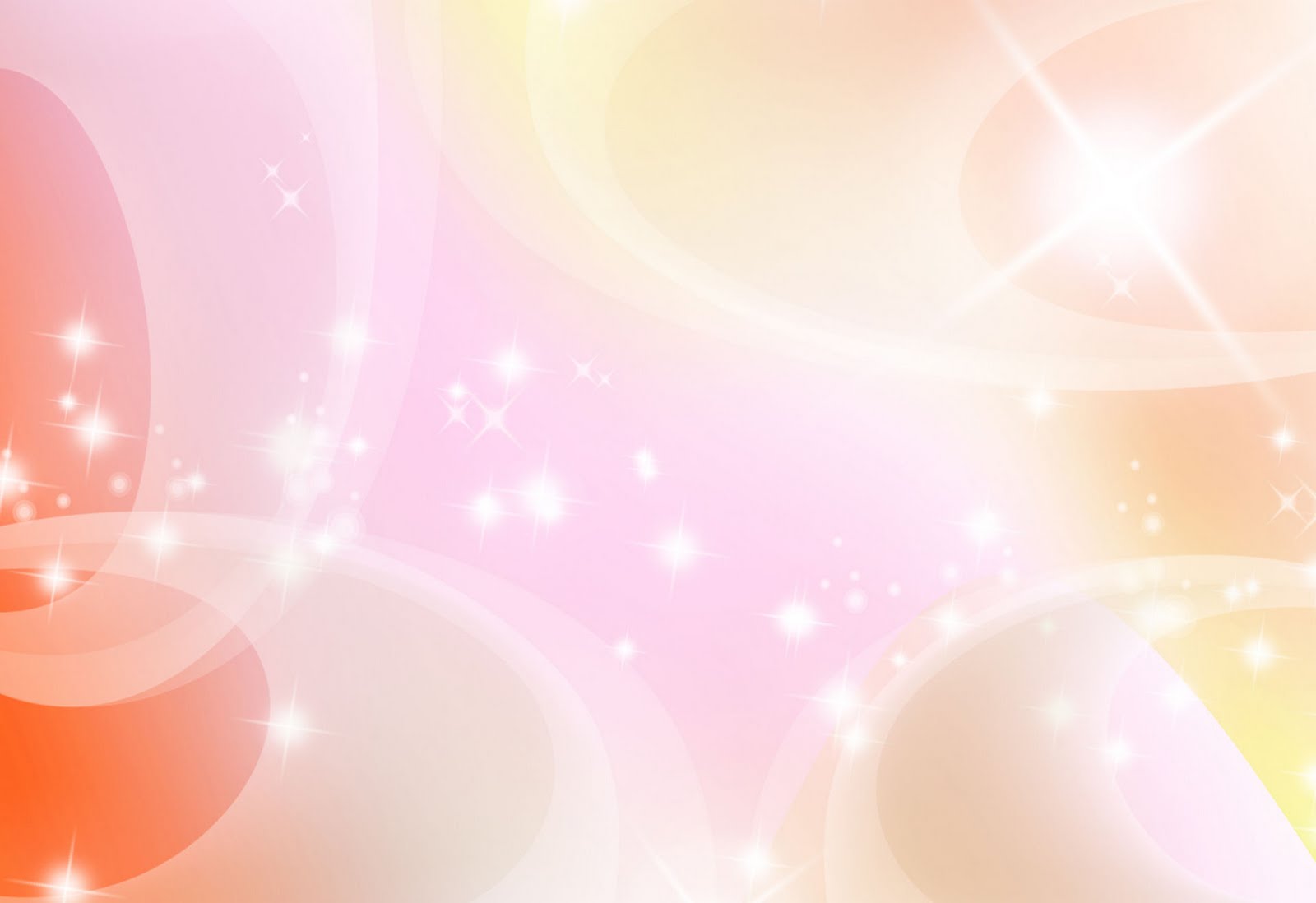 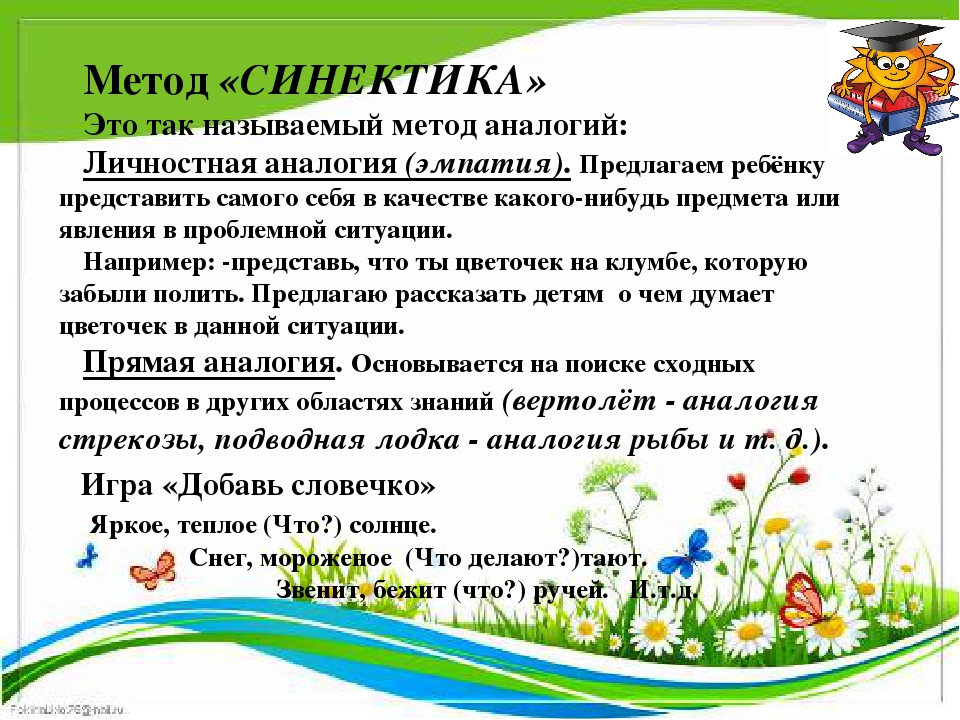 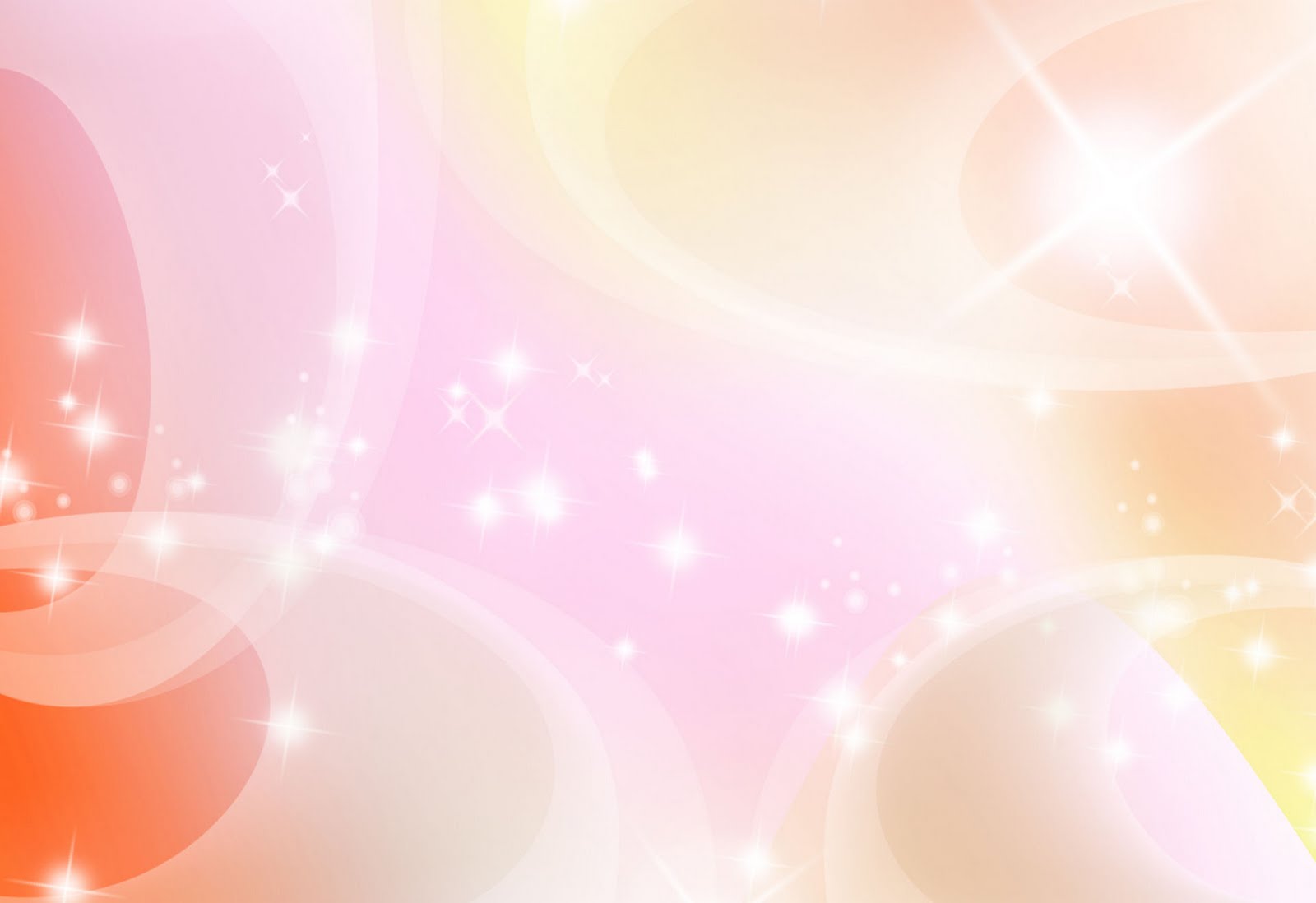 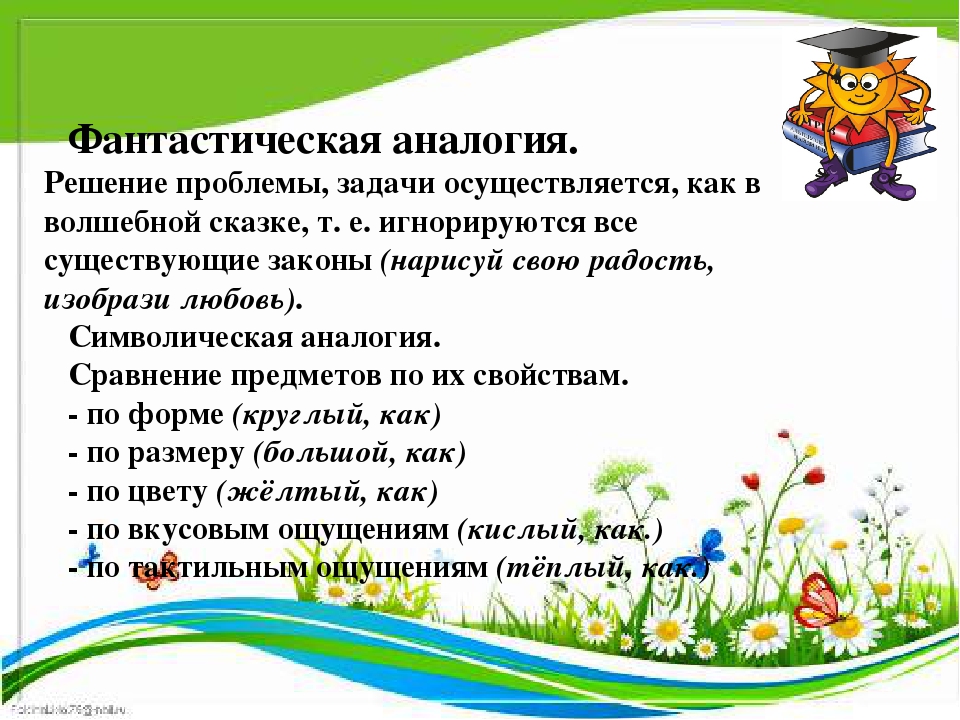 Спасибо 
за 
внимание!!!